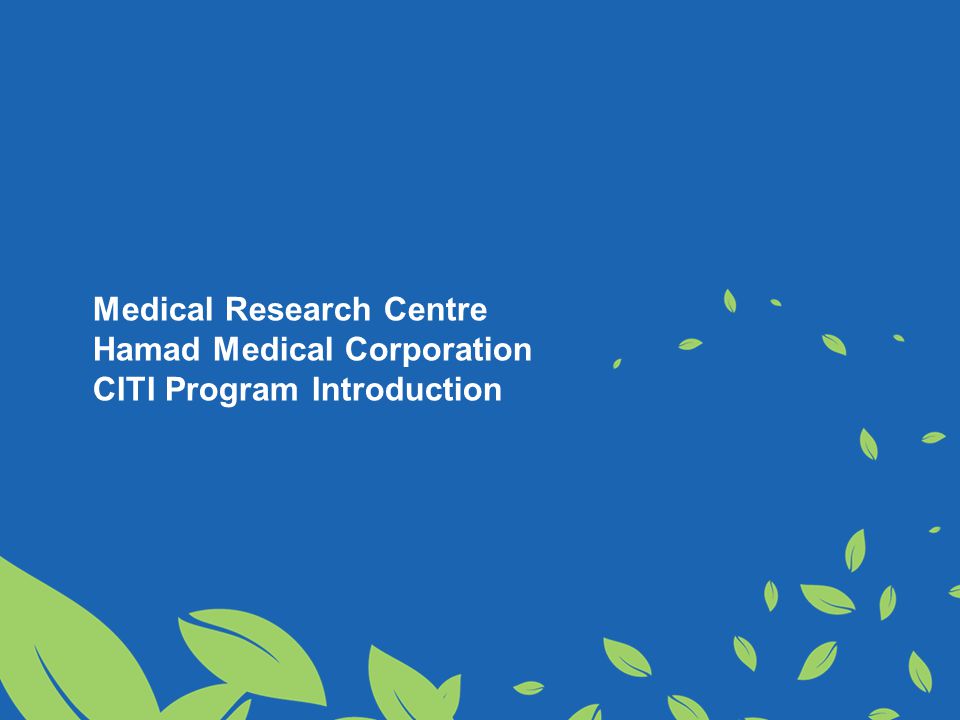 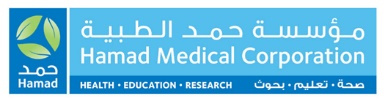 Effect of induced sputum on Microbiology outcome in Cystic fibrosis patient
Khalid Zahraldin ,  Amal Alnaimi , Ranai Arar ,  Amjad Tuffaha  Department of Pediatrics, Section of Pediatric Pulmonology, Hamad Medical Corporation, Doha, Qatar
Dr. Khalid Zahraldin
MBBS,MRCPCH ,ABHS-P
Hamad Medical Corporation
Pediatric Pulmonology Associate Consultant
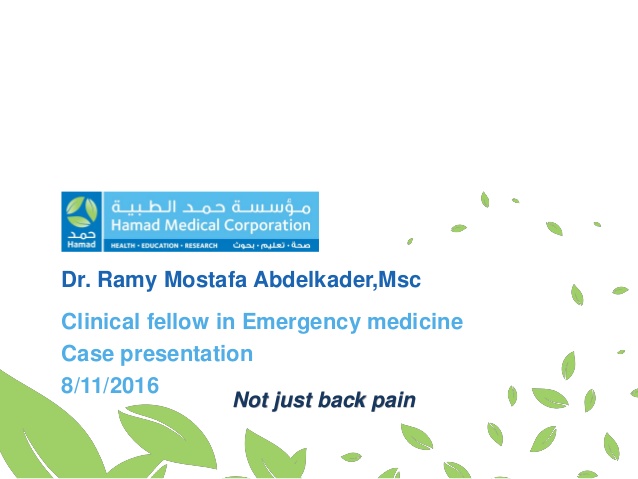 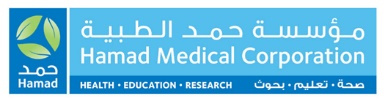 Introduction
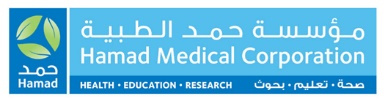 Chronic infection and inflammation play a central role in the life-shortening lung disease of cystic fibrosis (CF), beginning in the first few months of life and often silent.

Antibiotic therapy directed against organisms isolated from airway samples is crucial not only in the treatment of acute pulmonary exacerbations in patients with CF but also to delay the onset of chronic P aeruginosa infection and to slow the decline in pulmonary function.
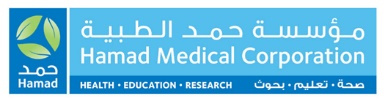 Oropharyngeal swabs (OP) swabs and Broncho alveolar lavage (BAL) are the specimens most commonly obtained to ascertain airway infection in non-expectorating children with CF. 

Since oropharyngeal cultures have  a poor positive predictive value. Broncho alveolar lavage (BAL) remains the “gold standard” for defining airway microbiology and inflammation in young children, but has important limitations.

Sputum is the preferred specimen from those subjects who are capable of expectorating.
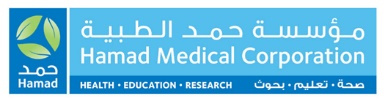 Induction of sputum offers the potential of a rapid, direct, non-invasive, and inexpensive way of collecting multiple samples of airway secretions.

The objective of this study is to evaluate the microbiological yield of IS samples compared to OP swabs and ES samples.
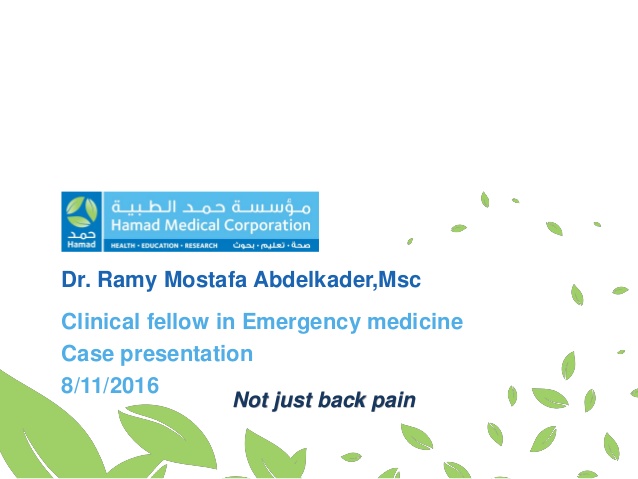 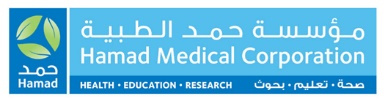 Materials and Methods
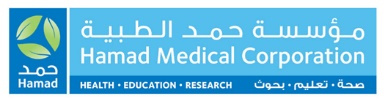 Patients
This is prospective cross-sectional comparative study 
Patients attending the cystic Fibrosis clinic at Hamad Medical Corporation in Qatar for routine outpatient appointments were invited to enter the study.
 The patients in these study were selected based on inclusion/exclusion criteria:

Inclusion criteria :
Diagnosis of CF (by sweat chloride > 60 mmol/L and/or two confirmed disease causing CFTR mutations)
Age between 2 and 18 years 

Exclusion criteria:
Acute respiratory distress or hypoxia (oxygen saturation <92% in room air)
Hemoptysis 
Forced expiratory volume in 1 second (FEV1) <40% predicted 
History of intolerance of inhalation of hypertonic saline
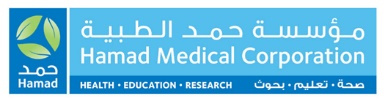 Study Design
Simultaneous oropharyngeal swab (OP) or expectorated sputum (ES) (if possible) and induced sputum (IS) samples were collected over 18 months.

Patients were asked to provide a sputum sample. If the child could not expectorate, an oropharyngeal swab specimen was obtained.

The procedures were conducted according to a standard infection control at Hamad Medical Corporation.
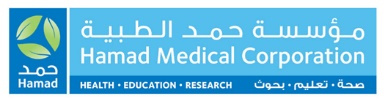 All subjects  received nebulized salbutamol (2.5 mg<5 years of age, or 5 mg>5 years of age), followed by nebulized HS (4ml of 7% solution) after 10 minutes (jet nebulizer).

 Following inhalation of HS, children who were unable to expectorate were given a session of physiotherapy ,If they were still unproductive, Oropharyngeal suction will be performed (size 10 catheter/sterile mucus extractor ).

All patients were observed at least 30 minutes in the clinic before discharge and auscultation was performed before and after procedure. 

 The collected specimens were taken to the microbiology lab for processing within 30 minute of sampling.
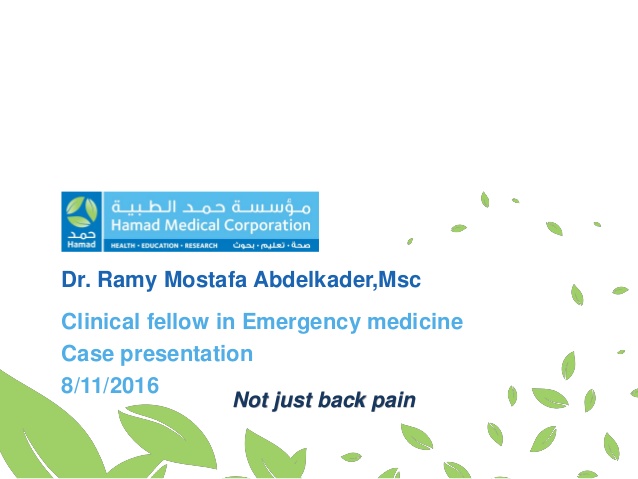 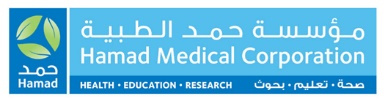 Results
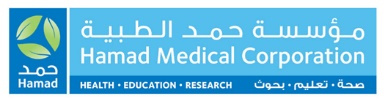 Table 1: Baseline characteristics
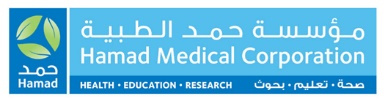 Table 2: Culture positivity for various CF organisms
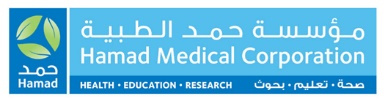 Figure 1: Microbiologic yield of HS-induced sputum compared to preinduced sputum
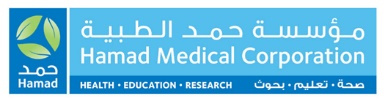 Summary of culture result from pre and post induced sputum samples
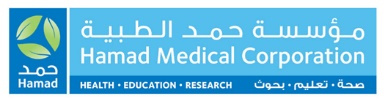 The overall number of cultures positive for potential CF pathogens was not different between preinduced and HS-induced samples 36 and 35 respectively. 

However, discrepancies between preinduced and HS-induced culture results were seen in 15 of 41 patients (37%), whereas in 9 cases HS-induced samples yielded additional organisms compared with preinduced samples, 4 cases, additional pathogens were identified only in preinduced samples. In the remaining two patients, different bacteria were found in the samples obtained by the two techniques. 

There was no difference in the detection of Methicillin-Resistant S aureus(MRSA).

when comparing preinduced and HS- induced samples in this cohort. Pseudomonas aeruginosa were identified in 15% of preinduced and 12% HS- induced  samples.
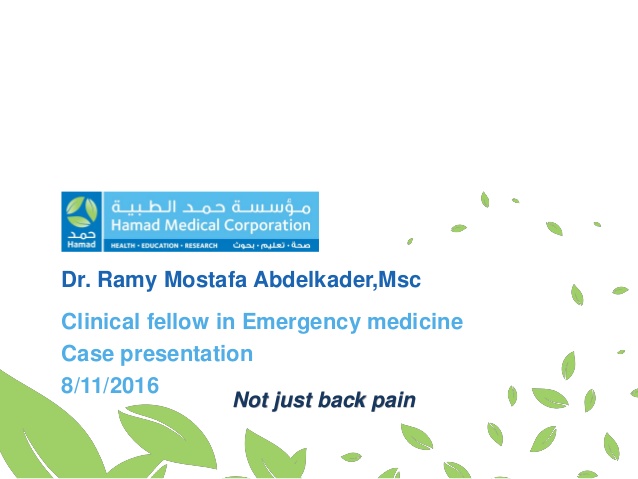 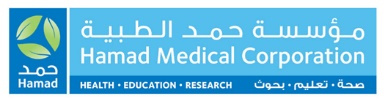 Conclusion
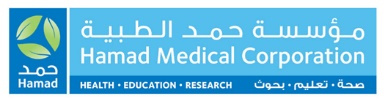 This study shows that sputum induction is possible, safe and acceptable in cystic fibrosis children. 

 IS samples did not generate a higher microbiologic yield compared to OP and ES samples in the CF patients studied specifically in our cohort rather than the whole CF population all over the world
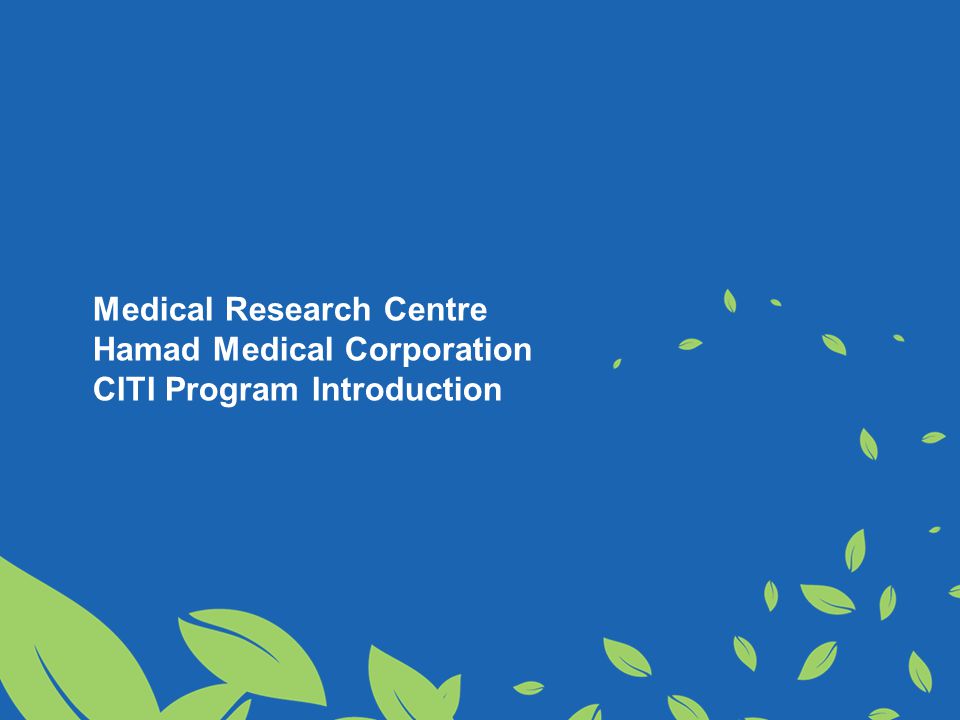 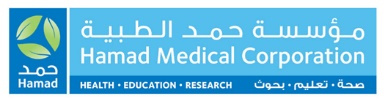 Thank you…